Recurring decimals
Changing recurring decimals into fractions and vice versa.
If you have any questions regarding these resources or come across any errors, please contact 
helpful-report@pixl.org.uk
Key vocabulary
Recurring 
Fraction
Decimal 
Solve 
Equation
How to write recurring decimals
Change recurring decimals into fractions
0 . 3 7 5
8) 3 .0 0 0
-   0  
    3  0
-   2  4
        6 0
-       5  6
            4 0
-           4 0
               0
0 . 8 3 3…..
6) 5 .0 0 0
-   0  
    5  0
-   4  8
        2 0
-       1 8
            2 0
-           1 8
               2
Is the same as 5÷6
Is the same as 3÷8
8x3=24
6x8=48
8x7=56
6x3=18
8x5=40
6x3=18
Recurring decimal
Terminating decimal
Change recurring decimals into fractions
Subtract the two
Divide both sides by 9
Change recurring decimals into fractions
Subtract the two
Divide both sides by 99
Change recurring decimals into fractions
Subtract the two
Divide both sides by 990
Simplify the fraction
÷ 9
÷ 5
÷ 5
÷ 9
Practice solutions
= 0.15 
Terminating decimal
= 0.1875 
Terminating decimal
Problem solving and reasoning
Subtract the two
Simplify the fraction
Divide both sides by 99
÷ 9
÷ 9
Problem solving and reasoning
Exam specimen questions
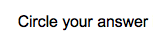 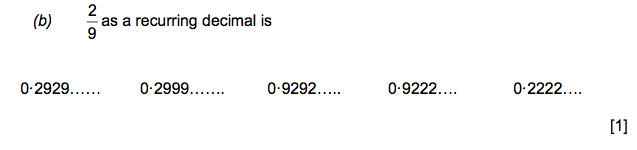 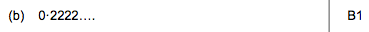 Exam specimen questions
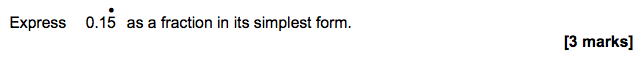 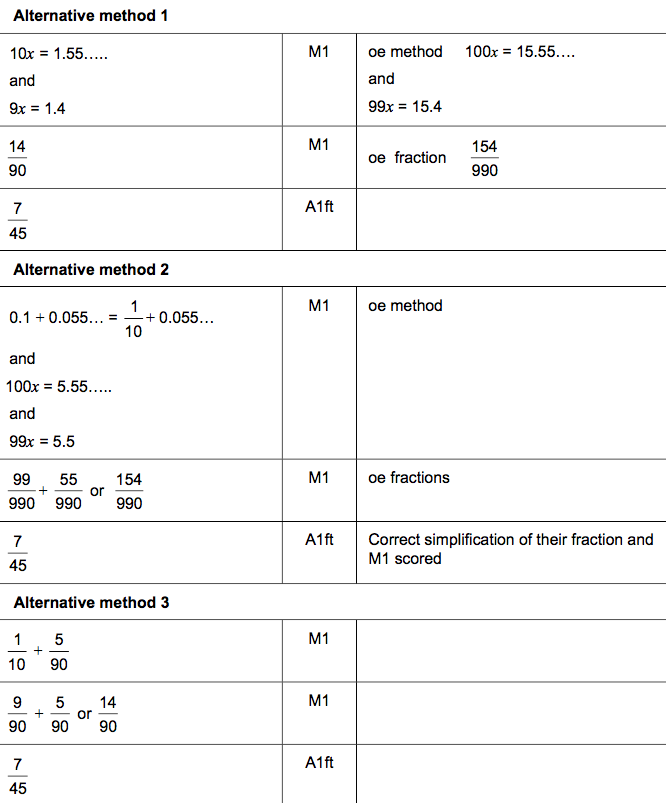 Exam specimen questions
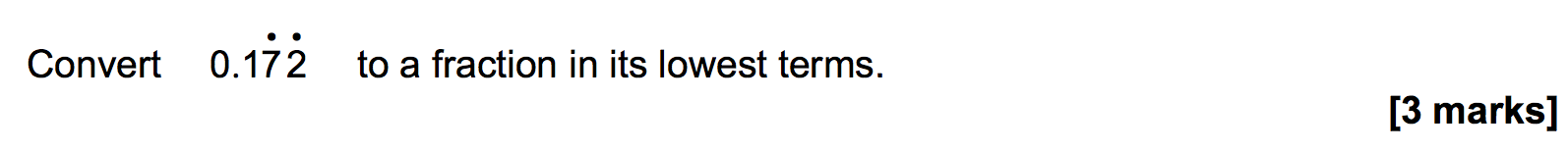 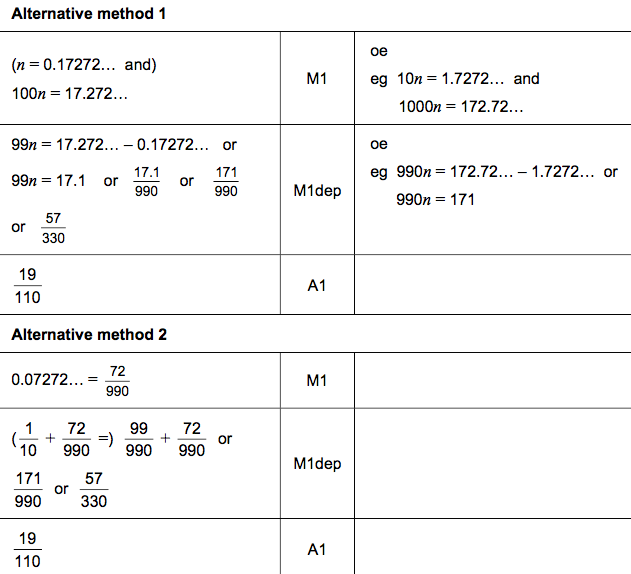 Exam specimen questions
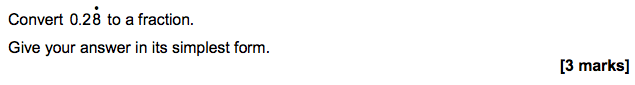 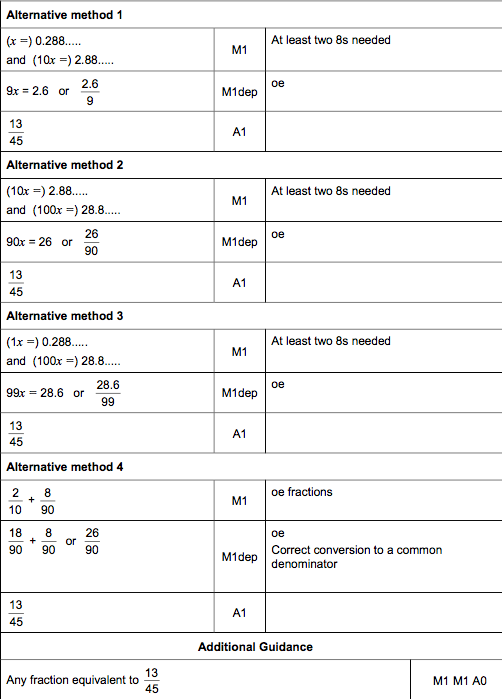 Exam specimen questions
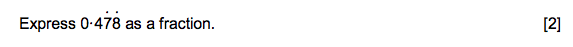 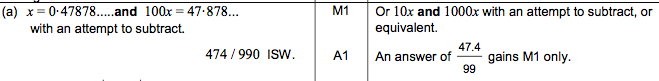 Exam specimen questions
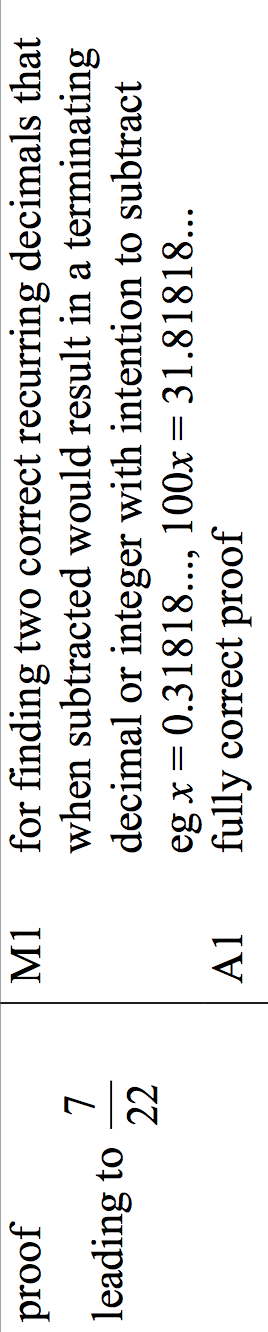 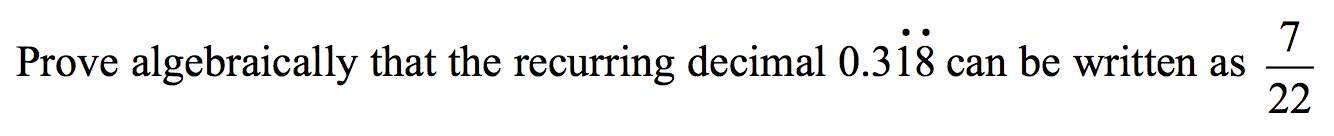 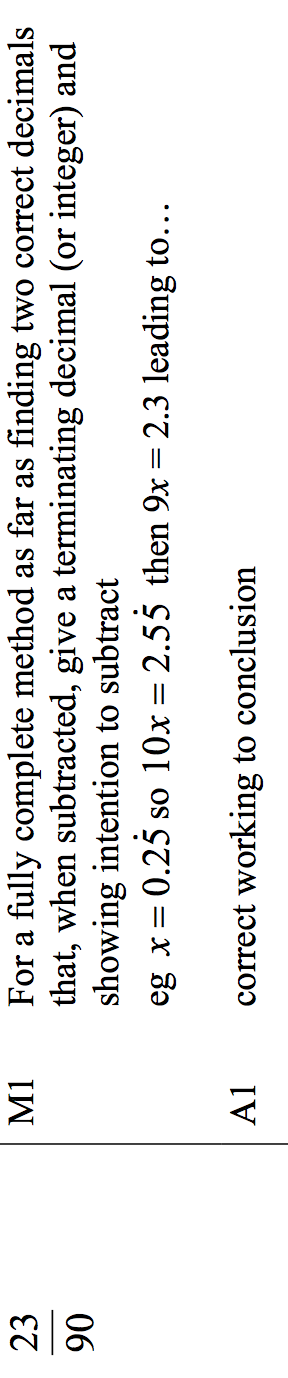 Exam specimen questions
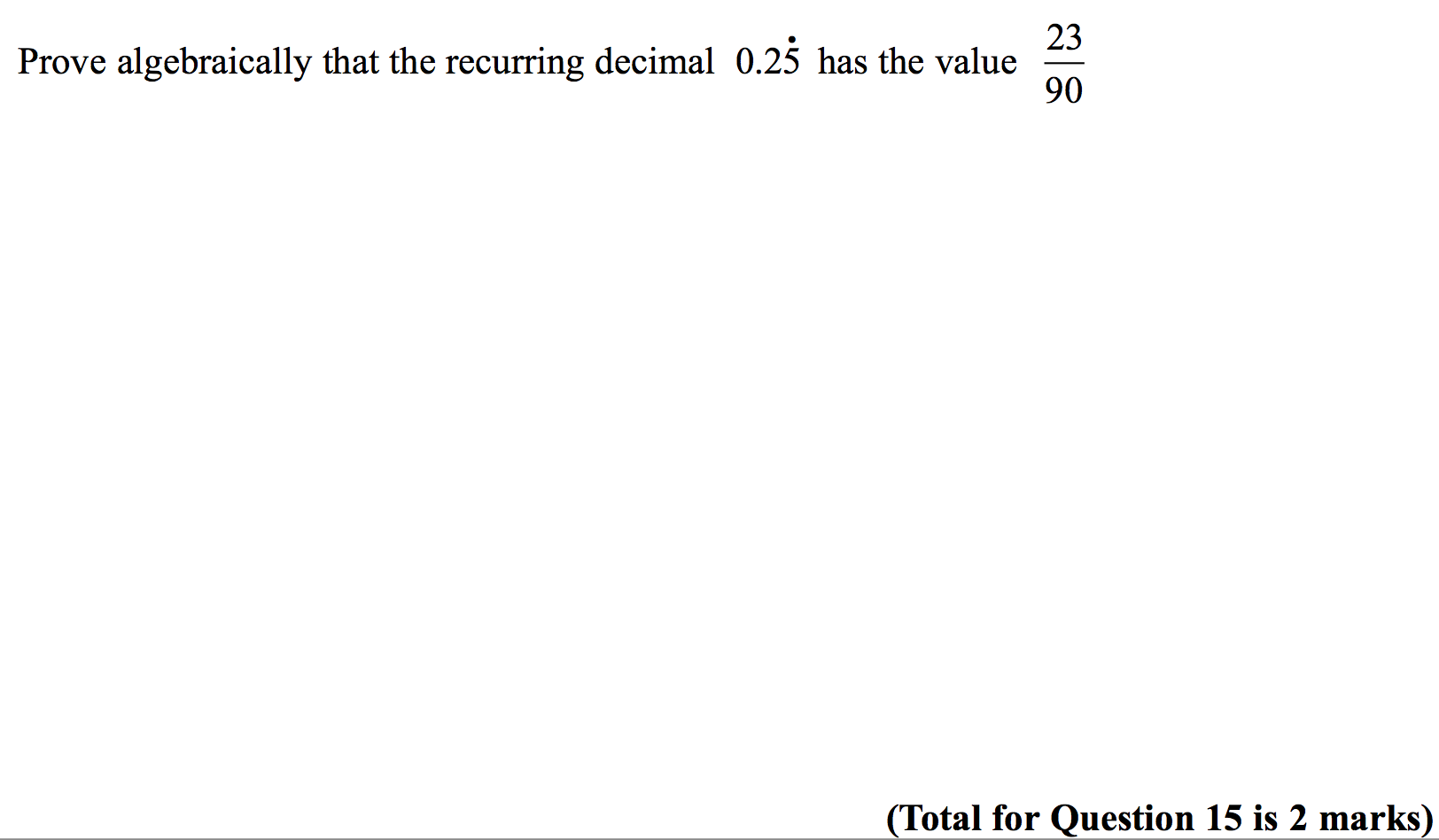 [2 marks]
Exam specimen questions
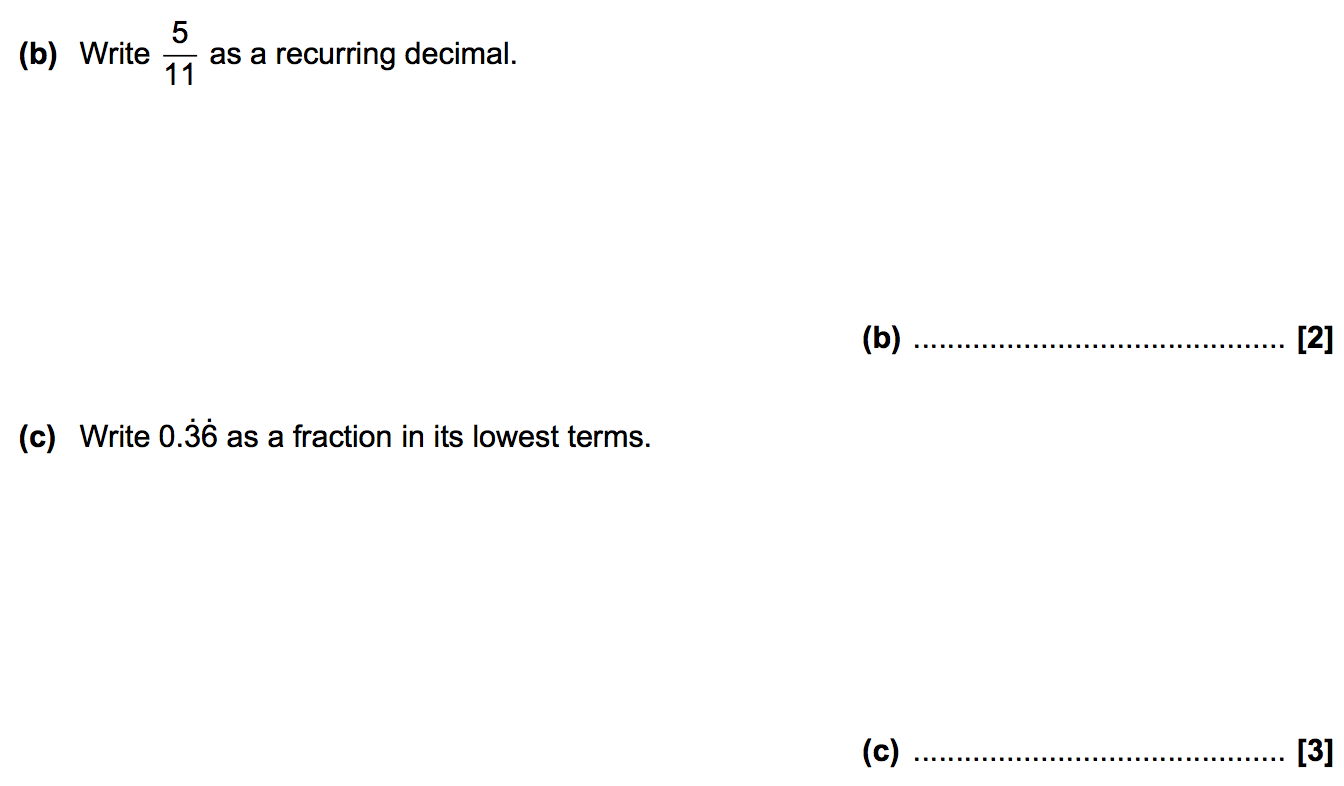 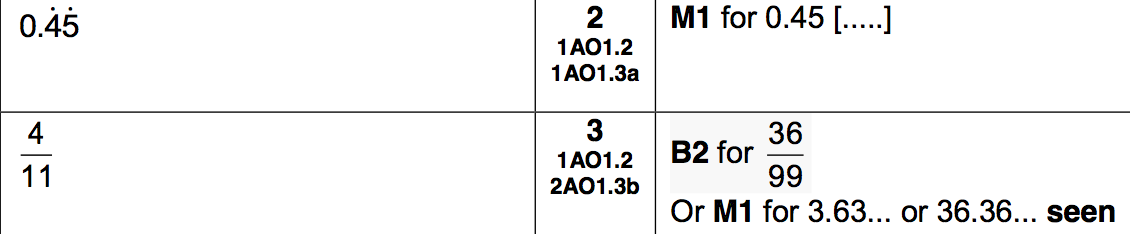